Programming: Variables and Expressions
CPSC 217: Introduction to Computer Science for Multidisciplinary Studies I
Fall 2020
Jonathan Hudson, Ph.D
Instructor
Department of Computer Science
University of Calgary
Tuesday, September 8, 2020
Variables
Computers manipulate data of different types:
Integers, real numbers, strings, and many more
Variables are used to store data in a particular format determined by the type
A piece of memory is allocated to a variable.
The actual information and size of the information is determined by the type.
Variables and the information stored in it will be destroyed when the program terminates.
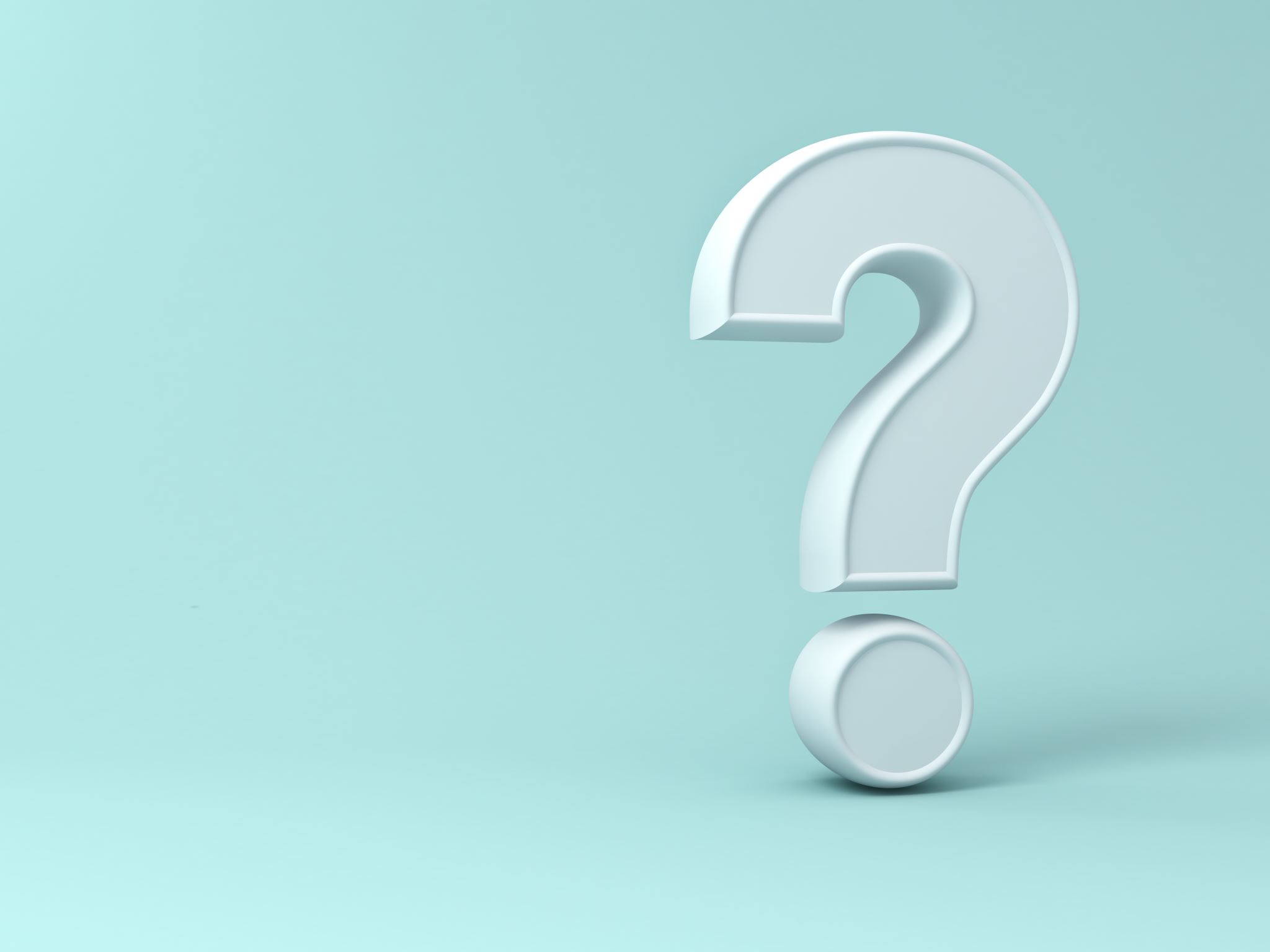 Variables
Some standard primitive variable types:
Integer (e.g., a = 100)
Floating point (e.g., b = 3.14)
Strings (e.g., str = ‘Hello World!’)
Variable initialization:
<name of variable> = <data to be stored in the variable>
In Python, the format of the data also determines the type of the variable.
Function “type” is used to find a variable type 
Try: print(type("Hello, World!"))
Values
Use function type to find out what class a value falls into:

print(type("Hello, World!"))
print(type(17))
print("Hello, World")
<class 'str'><class 'int'>Hello, World
Using Variables
Naming
Variable Naming
Python naming convention:
Names must start with a letter (e.g., a, ..., z, A, ..., Z) (can also start with _)
A name may contain any letter, any number (0, ..., 9), and the special character “_” (underscore).
White spaces and signs with special meanings (e.g., “+”, “-”, “*”, “/”) are not allowed.
Case sensitive “sum” is different than “Sum”
Cannot use reserved keywords.
Legal variable names: FooBar, X15Y, this_is_a_variable
Illegal variable names: 42Bars, How Much, Foo-Bar, Var$
ALL CAPITALS is used to indicate a constant where value won’t change (not enforced)
Reserved keywords
Cannot be used as variable name
This list can change as Python updates.
We will learn the use of most of these keywords in this course.
Variable Naming
Style requirement:
Use meaningful names for readability.
Balance between brevity and descriptiveness

IndexToDatabseOfMyCourses (too long)
IndexToCourseDB (better)
INDEXTOCOURSEDB (hard to read)
Variable Naming
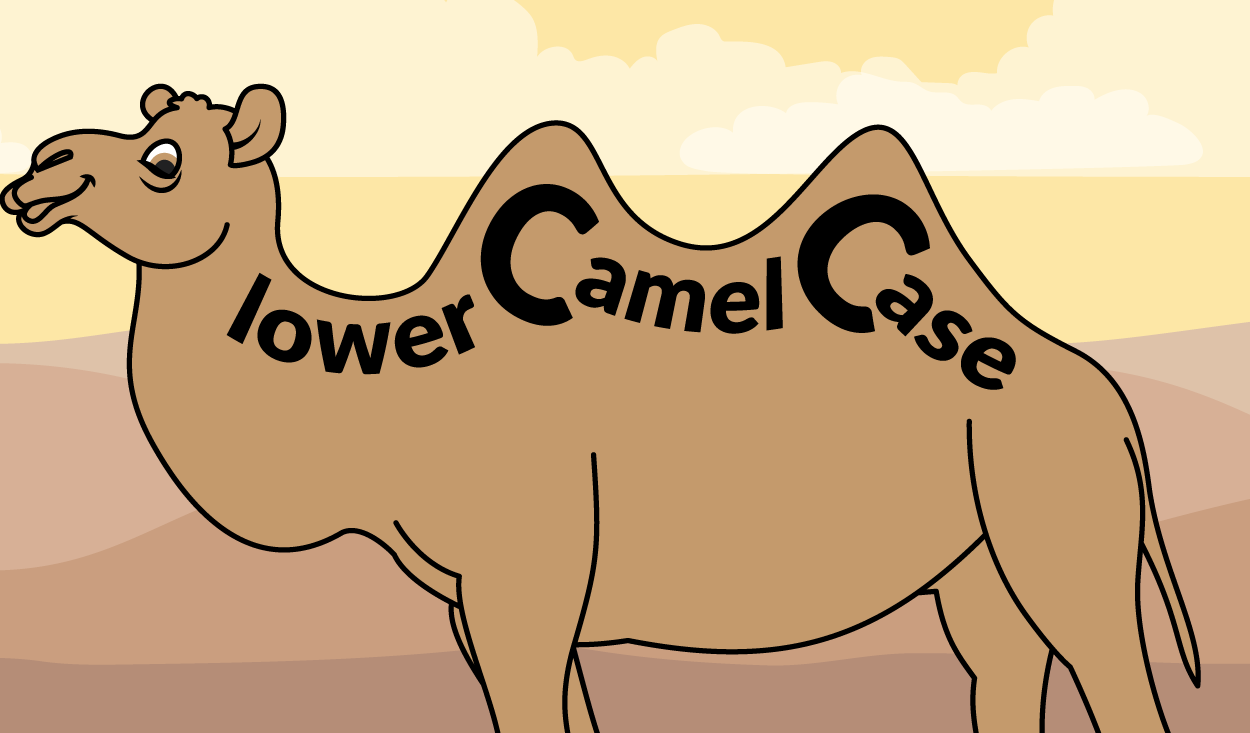 Avoid using variables that are only distinguishable by case 
(e.g., donʼt use “Sum” and “sum” in the same program)

Common practice: keep variable names in camel case.
sumNetProfit
Meaningful names
Use Meaningful names for anything that you create when programming
If a name is meaningful to human it is not necessarily meaningful to computer

For computer there is no difference between 

		Average = 10  and Ave = 10 and Jonathan = 10 

They all require same space in memory.
Guess what this code is about!
Which one do you prefer?
 Always use meaningful names!
Constants and Magic Numbers
Constants
Constants  Variables whose values should not be changed
Can be any type (e.g., Integers, real numbers, strings, ...)
In other languages: Java and C/C++ , this is enforced
In Python, the programmer should not change the value of a constant
 Constants are names using upper case e.g., PI = 3.1415
Constant changing value
MY_CONSTANT = 100
MY_CONSTANT = 12
Constant in Java, C or C++
Constant is Python
MY_CONSTANT = 100
MY_CONSTANT = 12
Illegal operation, Cause error
Does not produce an error  but a very bad style
Do NOT change a constant value once you define it!
Magic numbers
If I need to change the tax rate to 0.07 percent:
Not clear what is this number
Higher risk to make a mistake
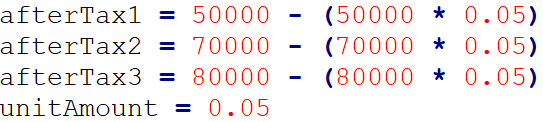 This is not the same number!
No find and replace
Using constant instead of magic numbers
Low risk to make a mistake
Clear definition of numbers
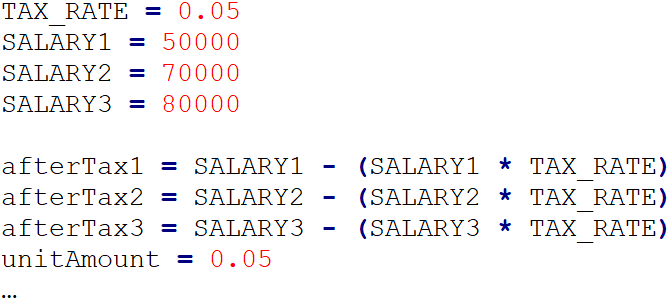 No need to search and replace
No mistake when rate is changed
Why use constants
Expressions
Expression
An expression is a combination of values, variables, operators, and calls to functions.
Composed of operators and operands 
Evaluation produce a result

1+1                     2
len(“hello”)       5
Expressions can appear on the right-hand side of assignment statements. 
A value or a variable all by itself is a simple expression.
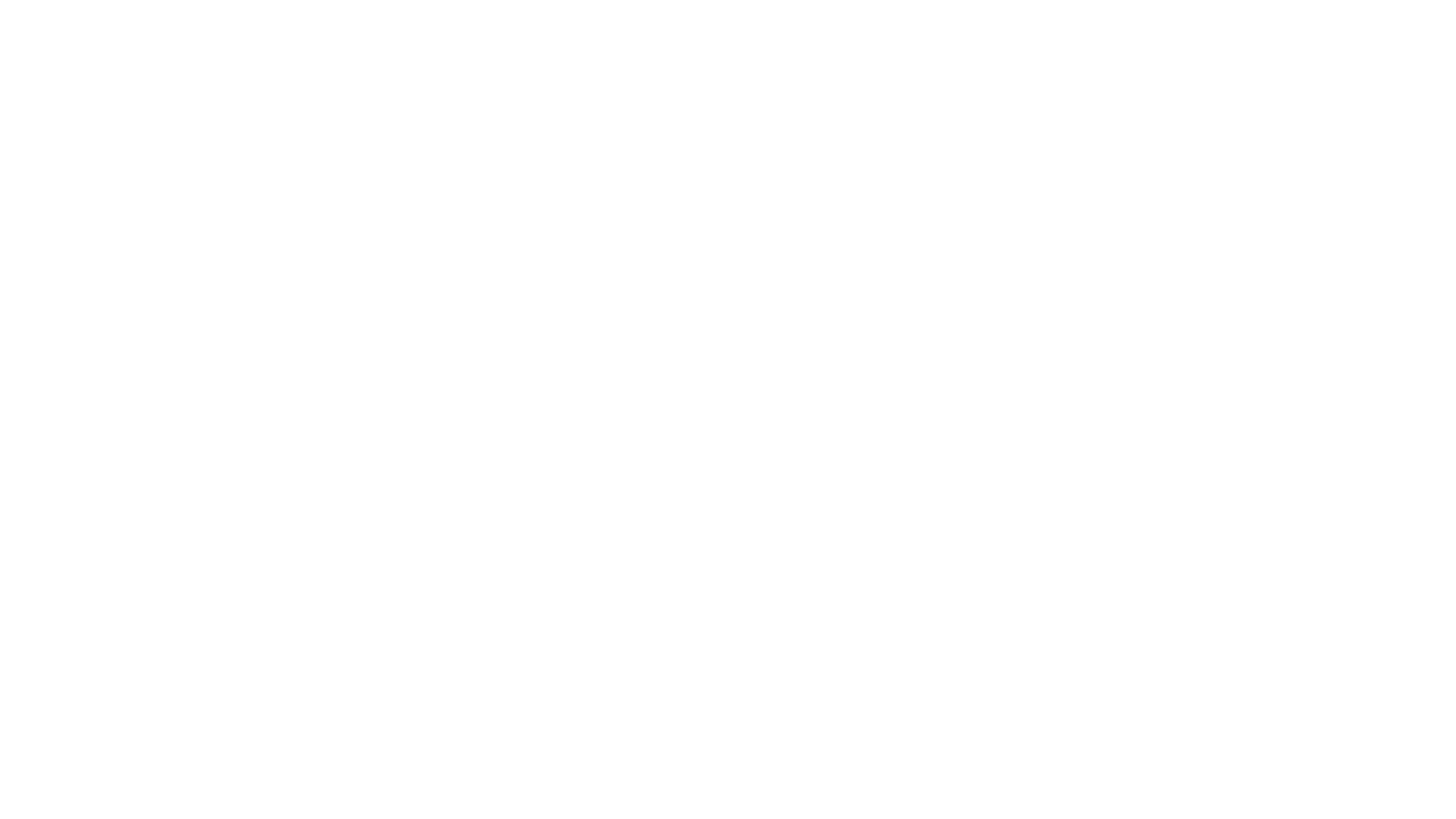 Operators and Operands
Operators are special tokens that represent computations like addition, multiplication and division. The values the operator works on are called operands.
Operates: 
+, -, *, /      are clear
**               exponentiation
//                integer division
%                remainder
Precedence
Precedence
The order of evaluation is determined by operator precedence (highest -> lowest)
Note: Negation to immediate to right of exponentiation has precedence
2 ** -1     is  ½ = 0.5
Note
What is the output of the following expression?

16 - 2 * 5 // 3 + 1
	
	
	(16 – ((2 * 5) // 3)) + 1  16 – 3 + 1 = 14  Correct
	16 – (((2 * 5) // 3) + 1)  16 –(3 +1) = 12   Incorrect
Values, Variables, Statements and Expressions
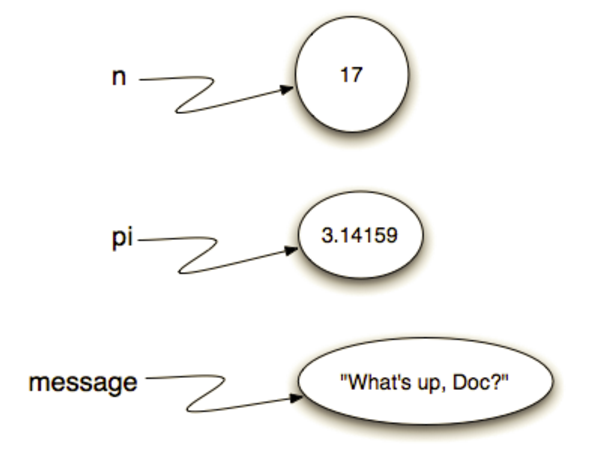 Value type: string, integer, float,…
Variables: for keeping values
Naming Convention
Statements: while, for, if, import,…
 result doesn’t change value in a program
Expressions: combination of values and variables using operators and calls to functions
Produce results
Onward to … writing a program.
Jonathan Hudson
jwhudson@ucalgary.ca
https://pages.cpsc.ucalgary.ca/~hudsonj/